Medición de la Satisfacción
Ficha Técnica
METODOLOGÍA
Cuantitativa
TÉCNICA
Encuesta telefónica y virtual
1.170 encuestas a personas naturales y  jurídicas que se relacionan con el Ministerio de Minas y Energía
POBLACIÓN
Aleatorio simple, teniendo como marco muestral las bases de datos provistas  por el Ministerio de Minas y Energía
MUESTREO
INSTRUMENTO DE  RECOLECCIÓN
Encuesta  estructurada con preguntas cerradas y abiertas
NIVEL DE CONFIANZA
95% y un margen de error de 2,74%
Escala de calificación
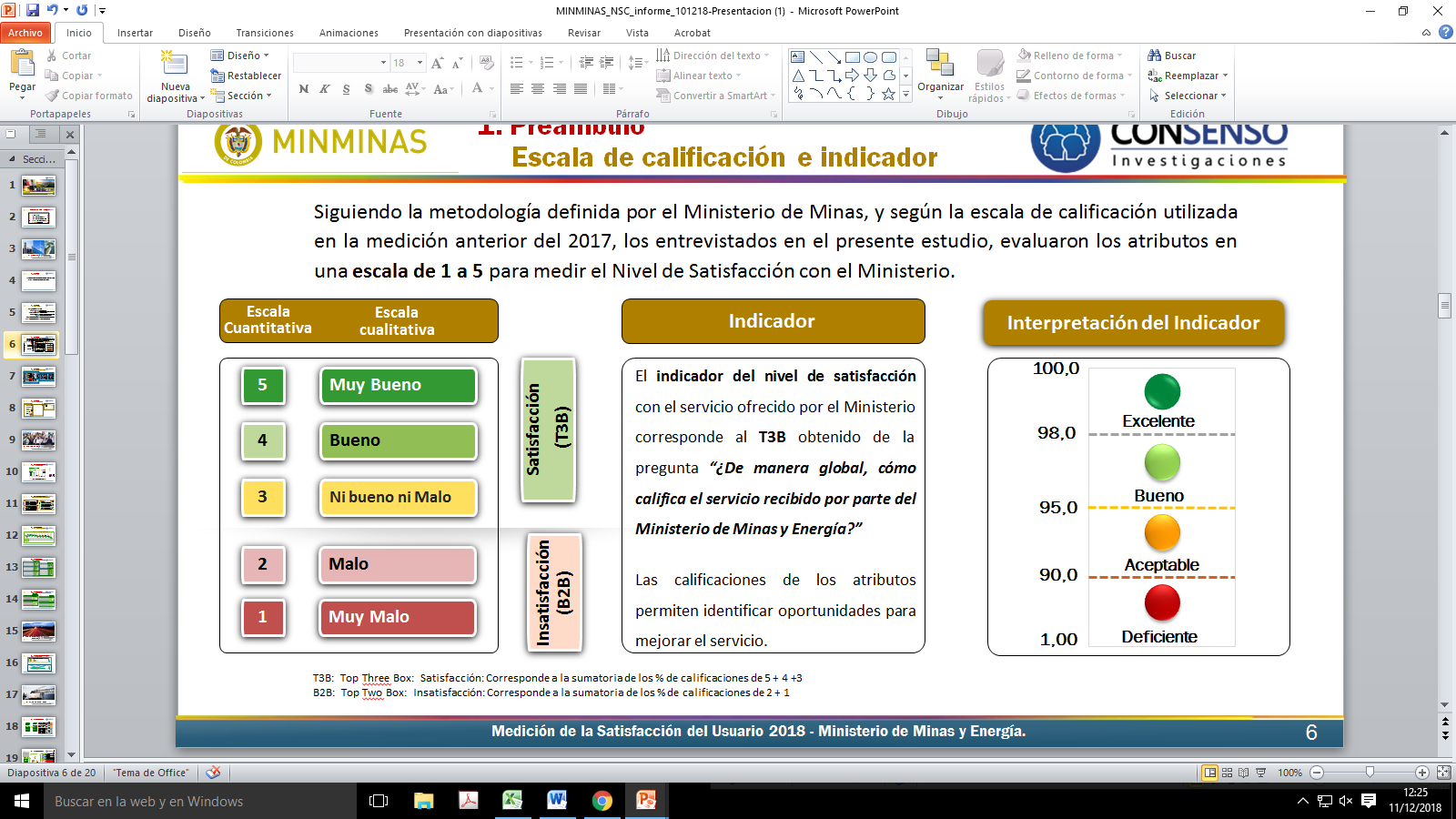 Escala Cuantitativa
Escala cualitativa
5
Muy Bueno
Satisfacción
 (T3B)
Bueno
4
Ni bueno ni Malo
3
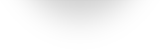 Insatisfacción (B2B)
2
Malo
T3B:  Top Three Box:  Satisfacción: Corresponde a la sumatoria de los % de calificaciones de 5 + 4 +3
B2B:  Top Two Box:  Insatisfacción: Corresponde a la sumatoria de los % de calificaciones de 2 + 1
1
Muy Malo
Medición de la Satisfacción  2018
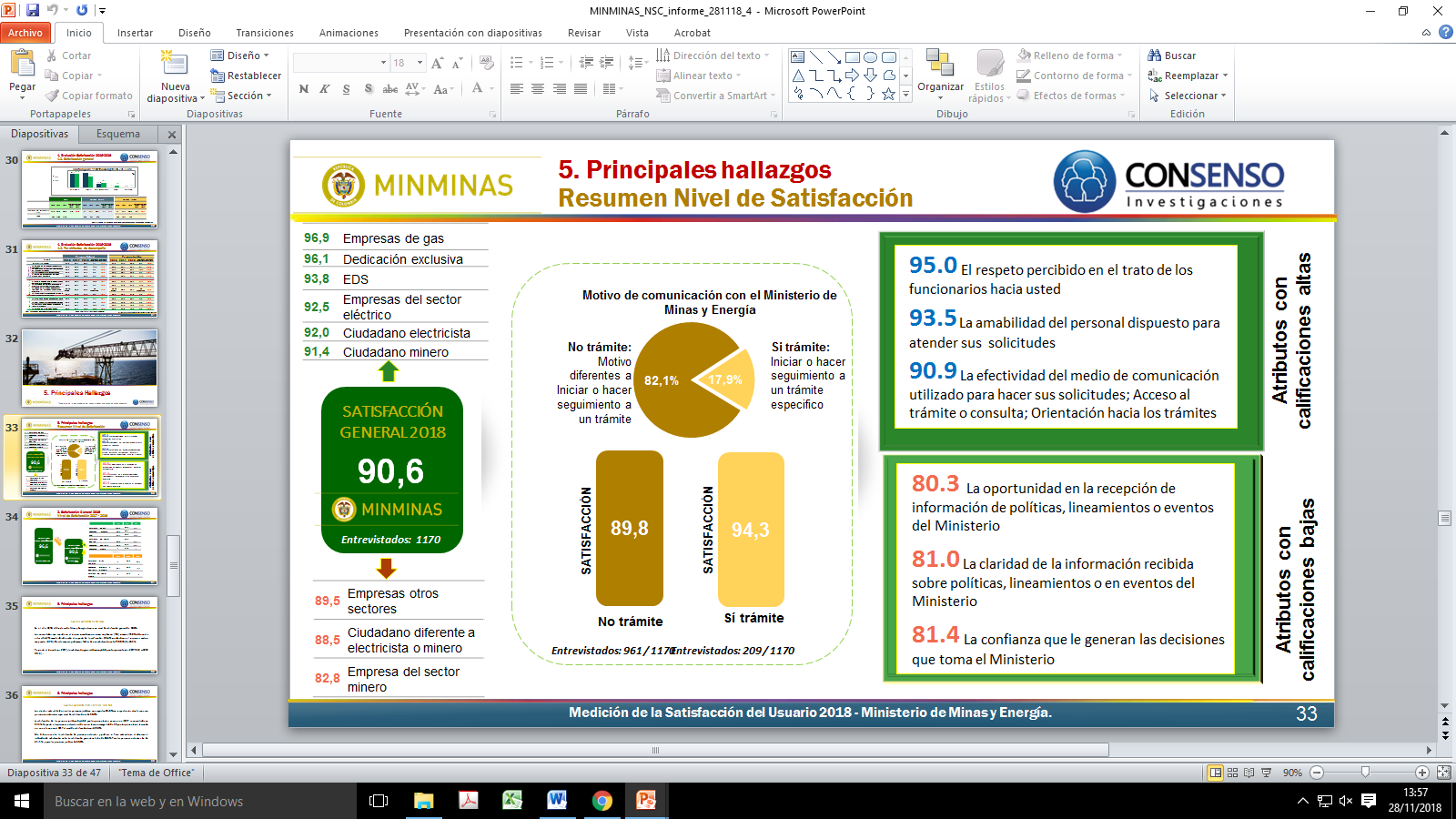 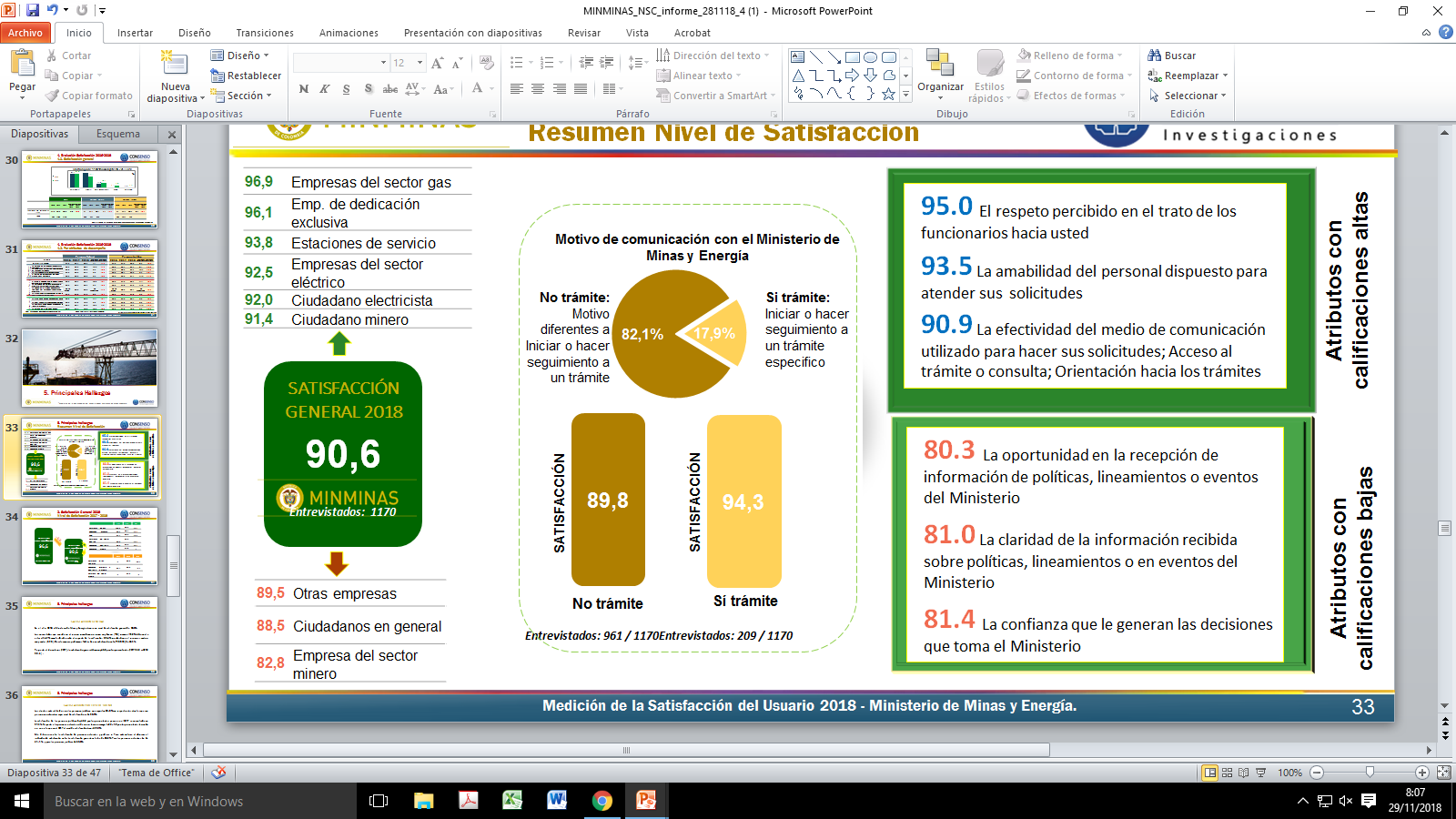 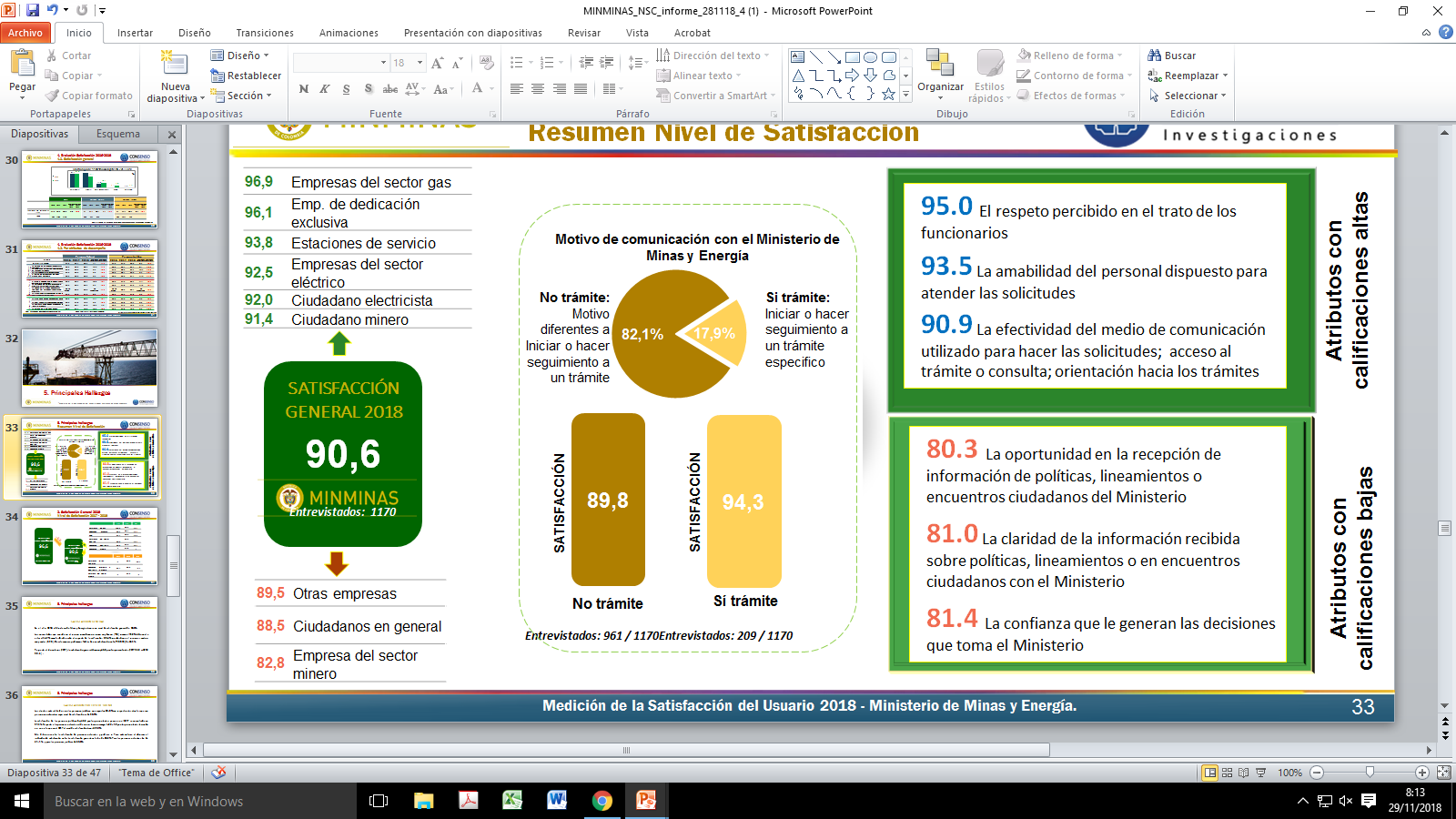 Medición de la Satisfacción  2018
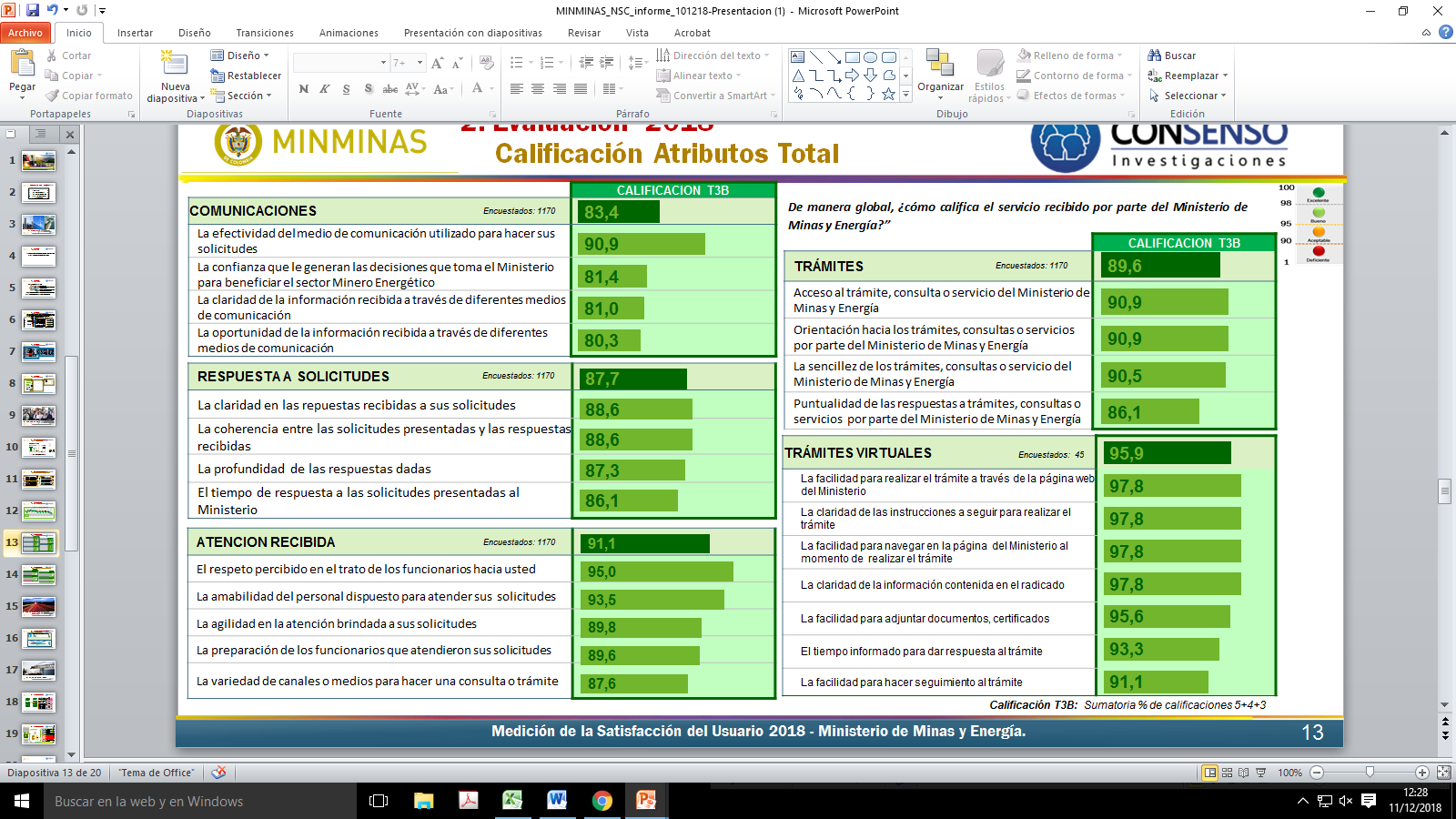 Caracterización
Identifica las particularidades de los ciudadanos, usuarios o grupos de interés con los cuales interactúa el MinMinas, con el fin de segmentarlos en grupos que compartan atributos similares y a partir de allí gestionar acciones para:
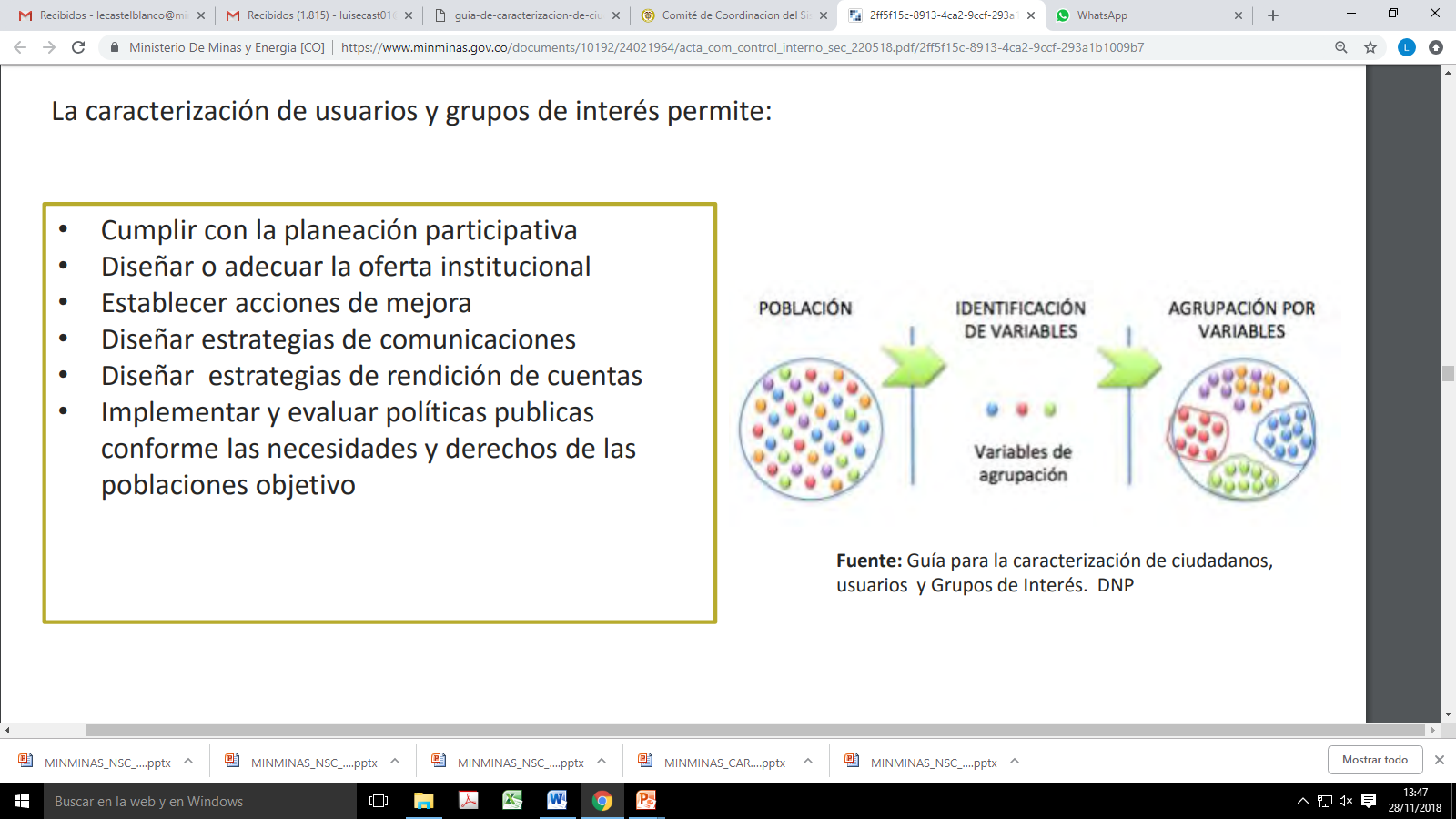 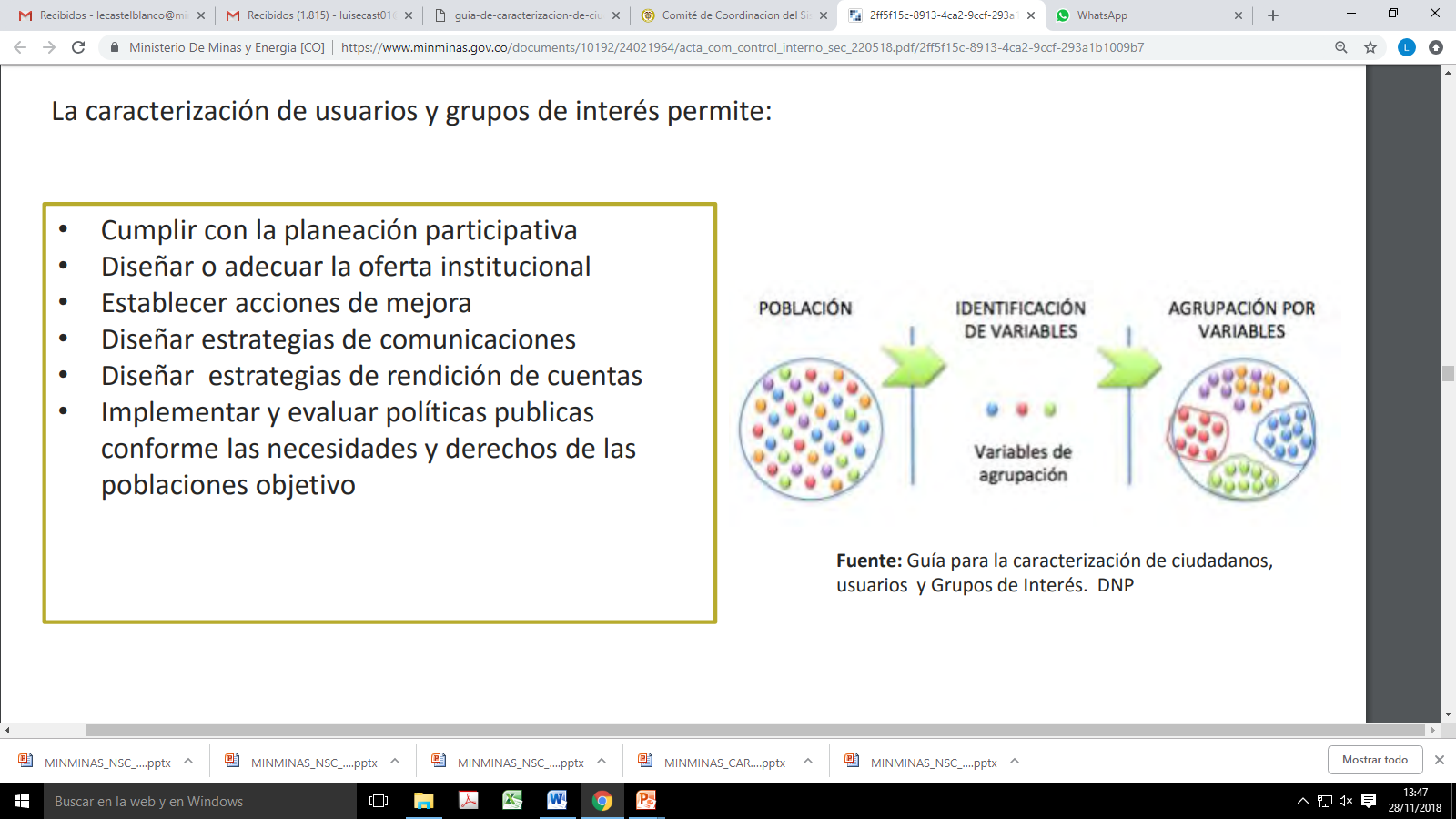 Identificación de Variables
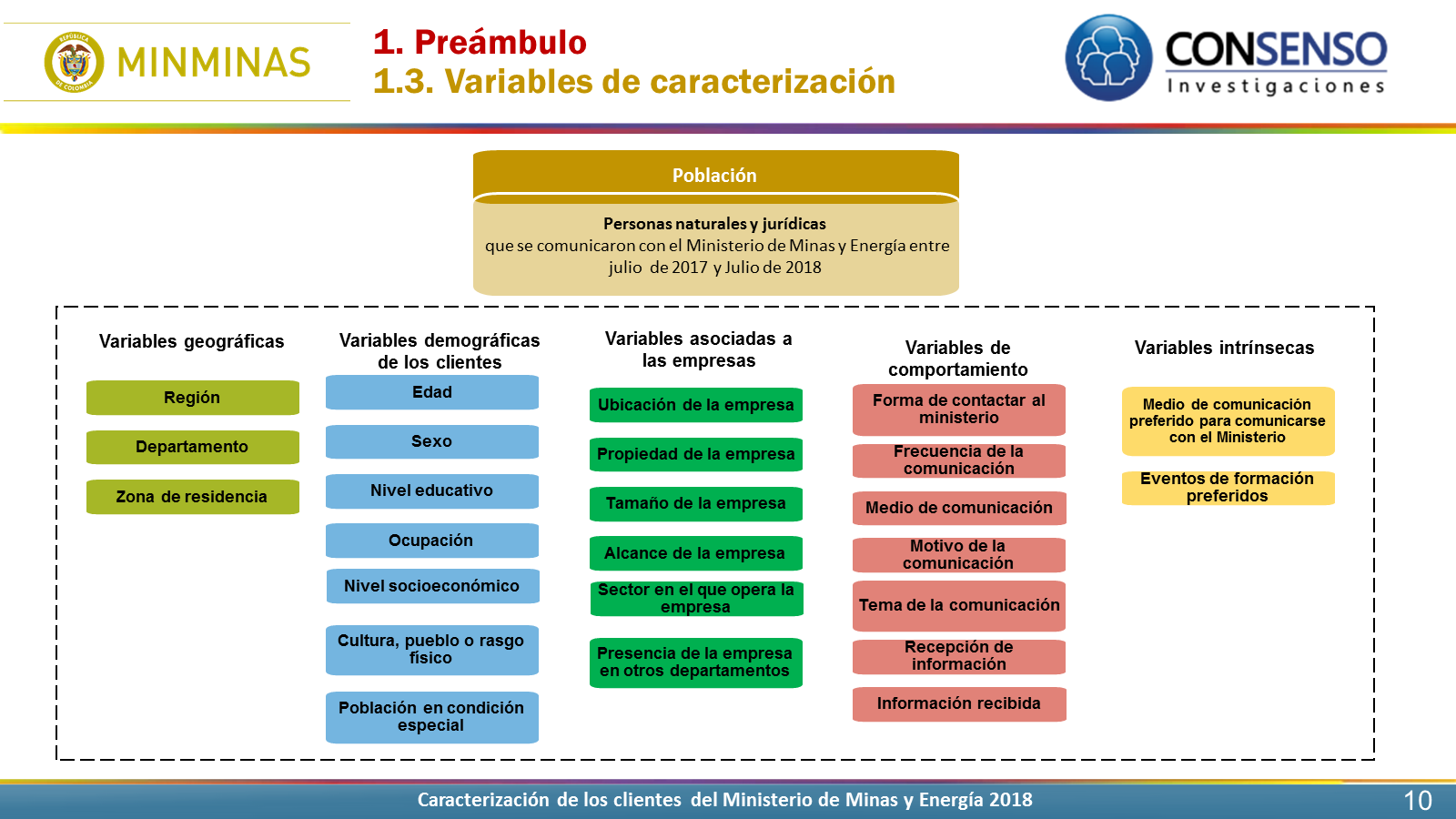 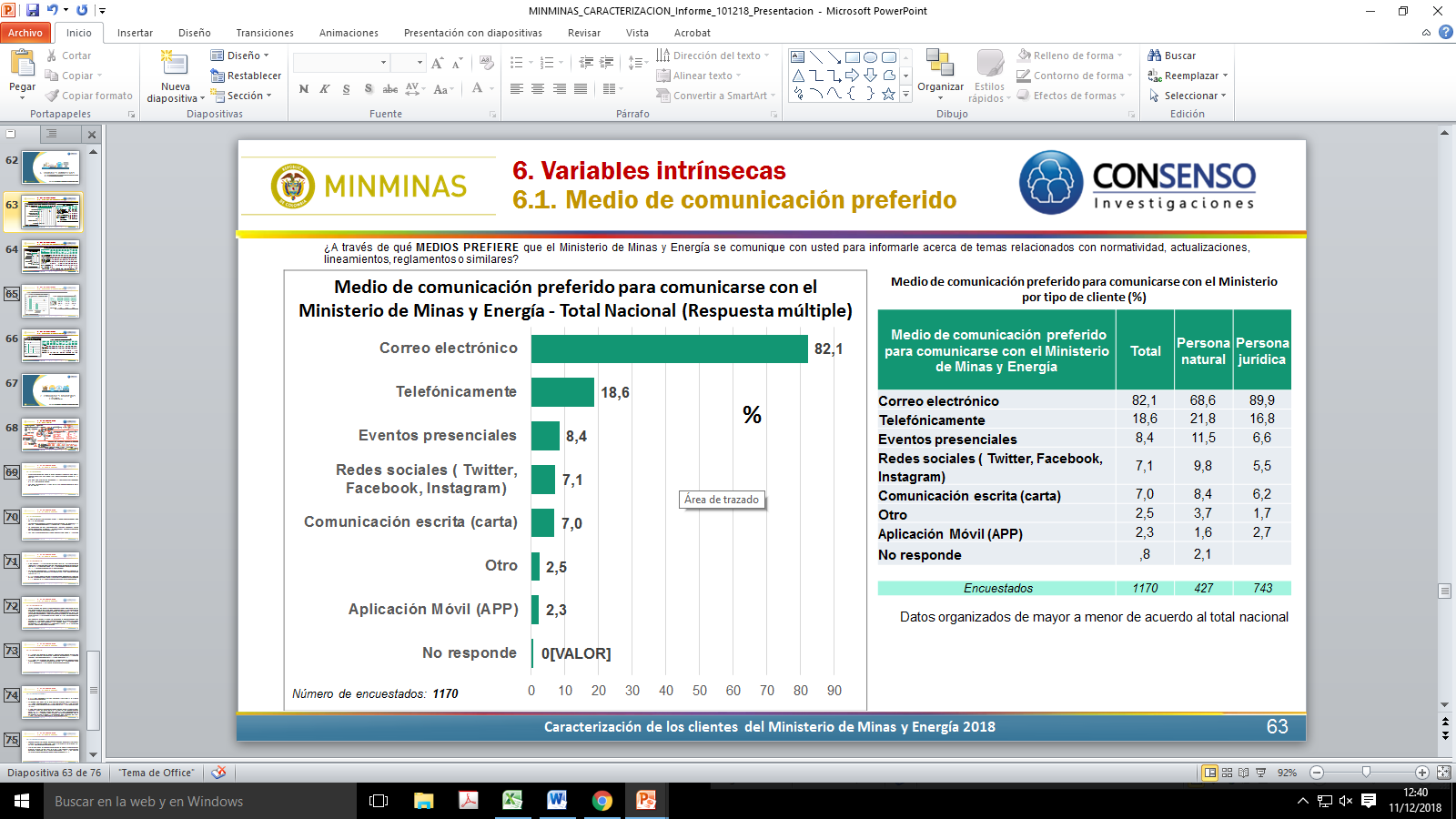 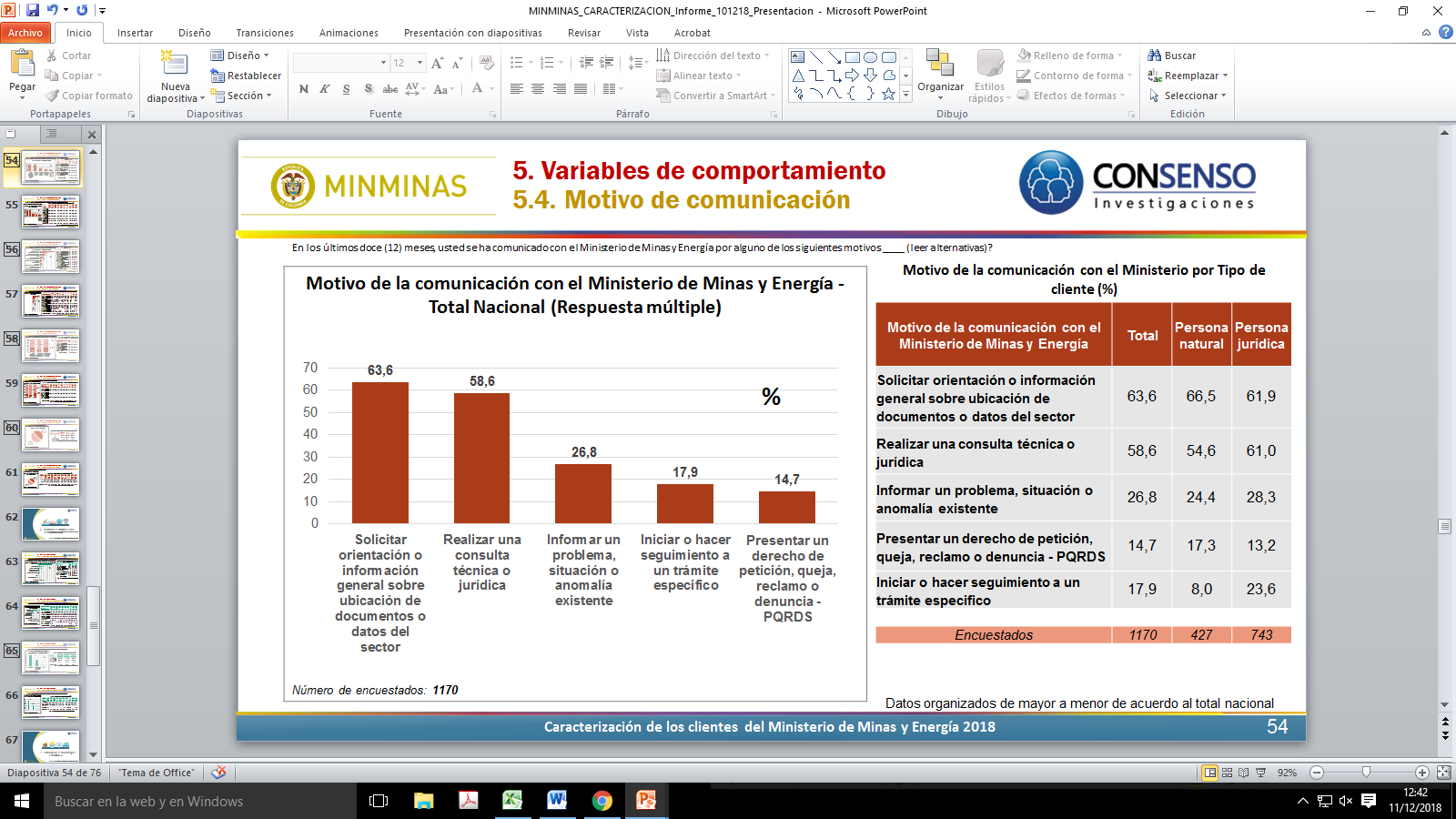 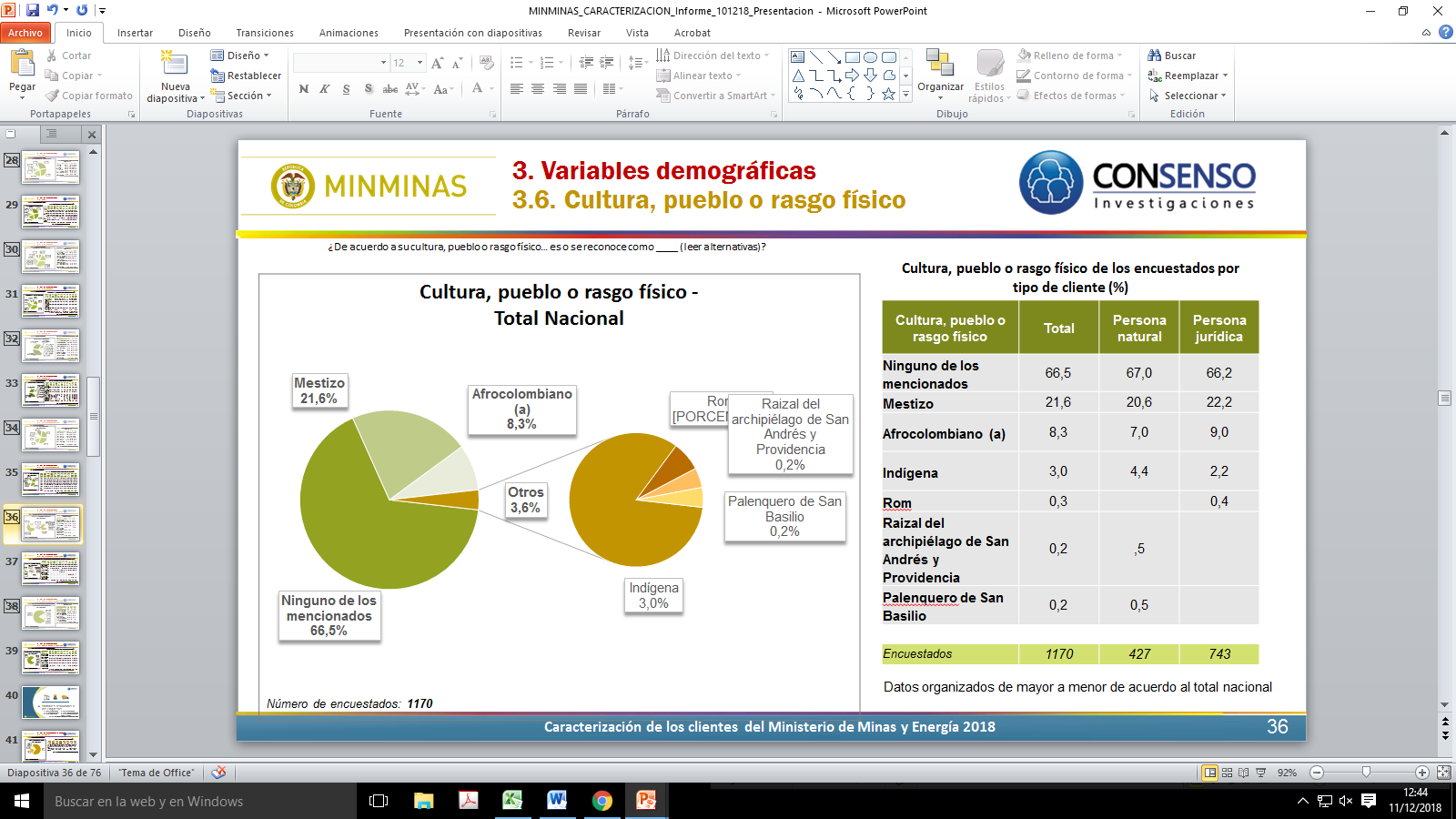 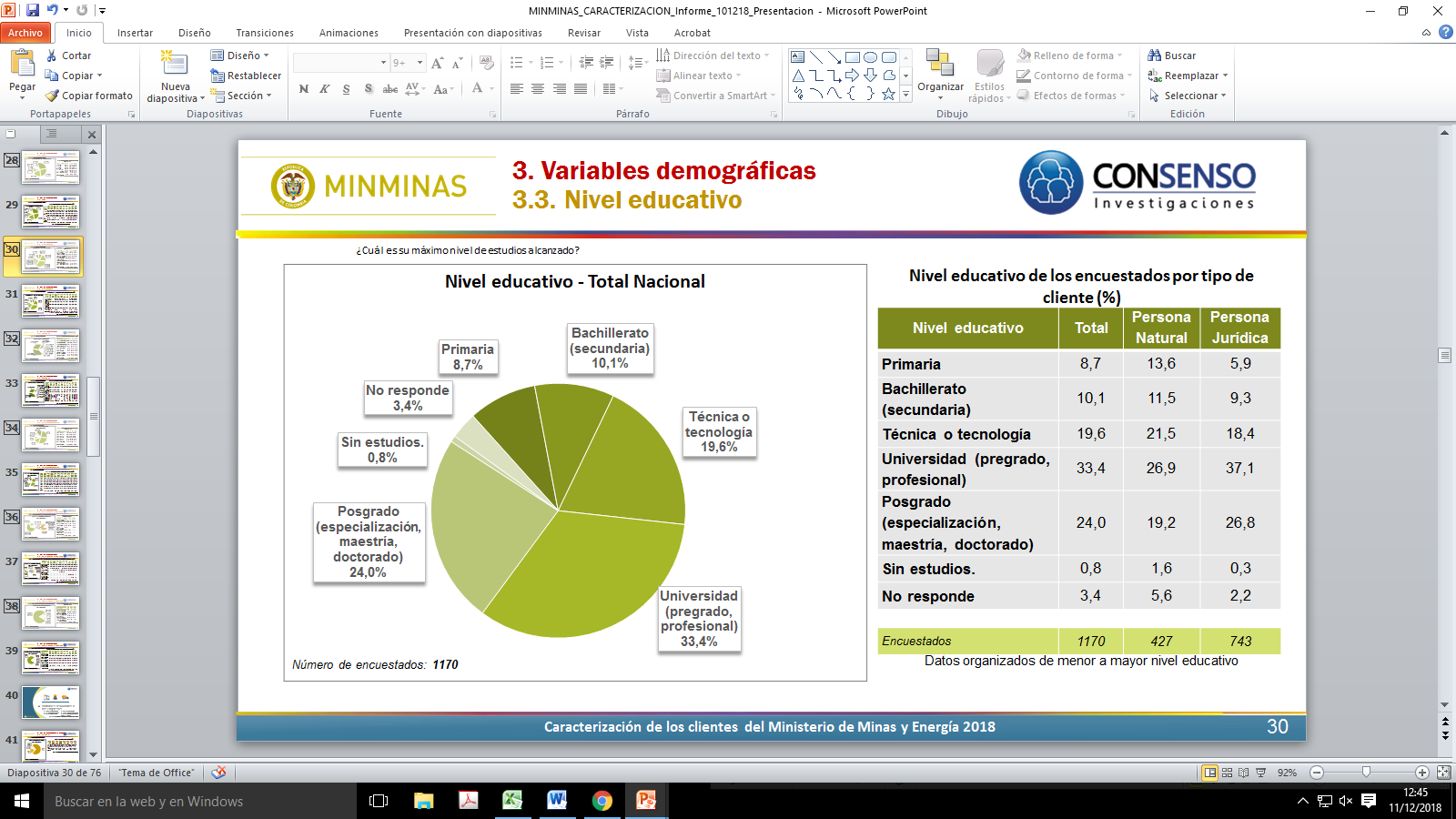 GRACIAS